TRDA IN MEHKA VODA
TRDA VODA: IMA VELIKO MINERALNIH SNOVI, MILO SE V NJEJ SLABŠE PENI.
(radenska, morje, voda iz pipe v Sloveniji, nasičene raztopine…)


MEHKA VODA: MANJ MINERALNIH SNOVI, MILO SE V NJEJ BOLJŠE PENI.
(destilirana voda, deževnica, voda iz pipe…)
SPREMINJANJE TOPNOSTI
TOPNOST SE POGOSTO VEČA Z VIŠANJEM TEMPERATURE
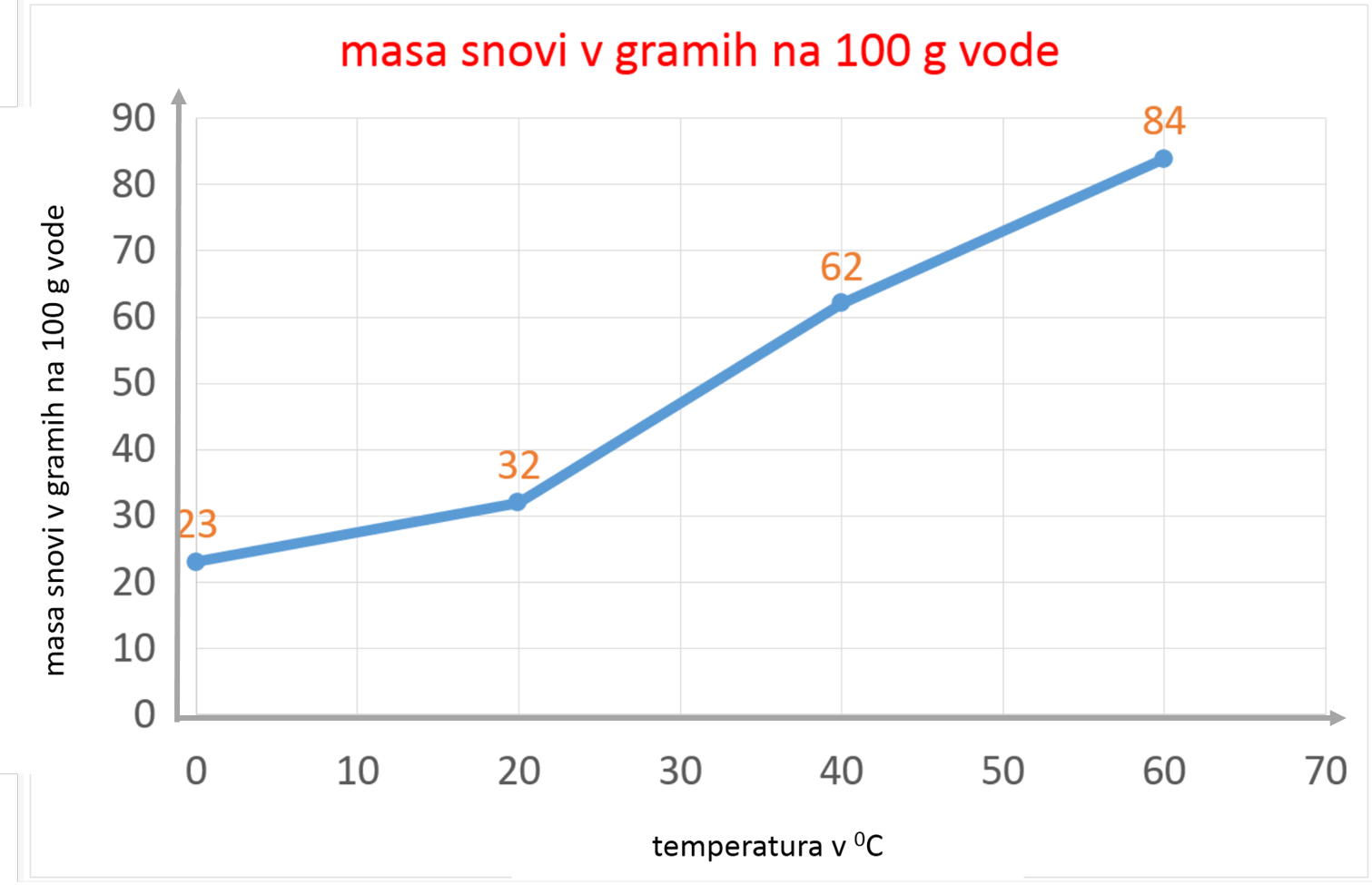 EKSPERIMENTI
PENJENJE MILNICE 						RAZTAPLJANJE 					V RAZLIČNI VRSI VODE				SLADKORJA/SOLI
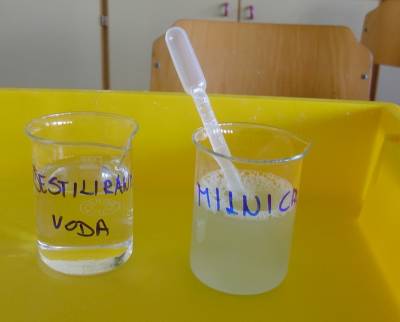 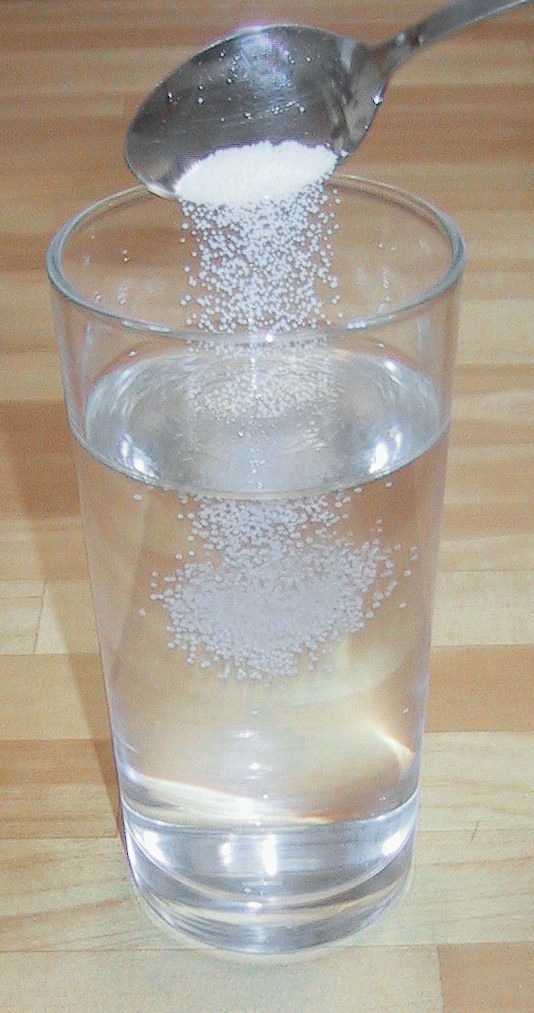 Vprašanja za ponovitev:
Kaj je raztopina?
Kaj navadno uporabljamo za topilo?
Ali lahko zvišamo topnost?
Opiši razliko med trdo in mehko vodo?
Kakšna voda je v osrednji Sloveniji?
Posledica česa so kraški pojavi?